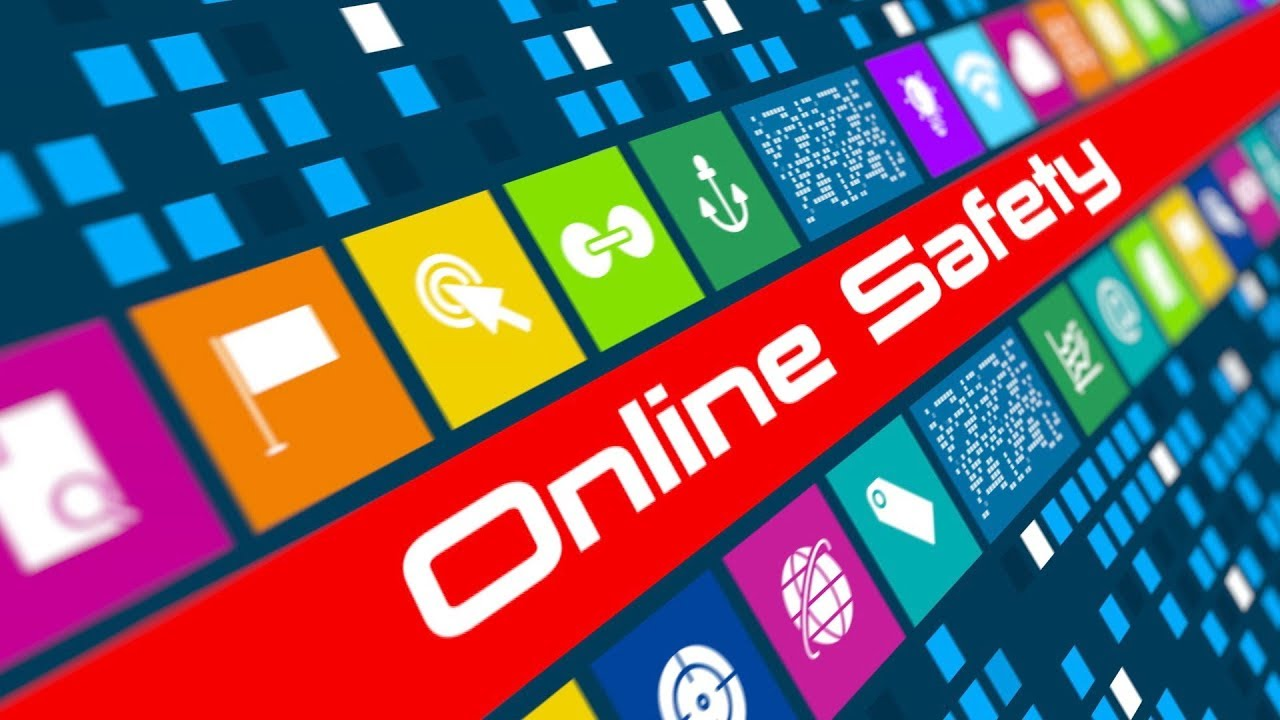 E-SAFETY


STAY SAFE ONLINE!
Stay Safe online
Staying safe online is very important and a key part of life as a lot of generations will be bought up with technology. So that is why I am going to be telling you how to stay safe online.
Have a positive digital footprint
A ‘digital footprint’ is a record of all of a person’s activities online, including where they have been and what they have done. Also online profiles can be read by anyone, including employers, school staff and others who may want to find out more about a person. In addition, offensive or unkind posts can create an immediate negative impression. So you should try to be kind a friendly and if you don’t do that you could maybe get cyborg-bullied.
Cyborg-bullying
Cyborg-bullying is when someone constantly picks on you and sends you nasty content. A lot of people do this because they are jealous or they get bullied so they take their anger on you so don’t worry just ignore then. Try your best to jet yourself out of it so try to stand up for yourself and it will make you feel better when you have done that.
Be cautious of what you search, see or click
Sometimes when you type on the internet you search it up you see things that you don’t want to see and luckily at the Deanery we have Hector the dolphin in the corner of your screen and you can click on it and a teacher will help you and see what is wrong. However what would you do if that happened at home? What I would do is close the page down and call my parents and tell them what happened. In addition, Some people will send you spam in a link so you should tell your parents about it and then you can delete.
Enjoy but be aware
Enjoy your time, maybe play games and have fun but remember all the things I wrote about in the previous slides check all the links you get and click on thing if you know what they are. The internet can travel you around the world just in you room but sometime the internet has a small dark side.
Thank you for reading my presentation!